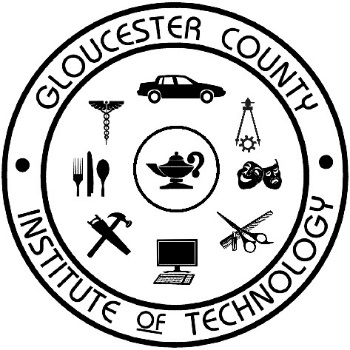 ESSA: Title I
Schoolwide Program
       SY2023-24
[Speaker Notes: Shaded text wrapped around a corner
(Basic)


To reproduce the effects on this slide, do the following:
On the Home tab, in the Slides group, click Layout, and then click Blank.
On the Insert tab, in the Text group, click Text Box, and then on the slide, drag to draw the text box.
Enter text in the text box, select the text, and then on the Home tab, in the Font group, select Haettenschweiler from the Font list, and then select 24 from the Font Size list.
On the Home tab, in the Paragraph group, click Center to center the text on the slide.
Select the text box. Under Drawing Tools, on the Format tab, in the WordArt Styles group, click Text Effects, point to Transform, and then under Warp click Triangle Up (first row, third option from the left). 
Drag the pink diamond adjustment handle (at the left side of the text box) to adjust the amount of text warp. 
Select the text. Under Drawing Tools, on the Format tab, in the WordArt Styles group, click the arrow next to Text Fill, point to Gradient, and click More Gradients. 
In the Format Text Effects dialog box, click Text Fill in the left pane, select Gradient fill in the right pane, and then do the following:
In the Type list, select Linear.
Click the button next to Direction, and then click Linear Right (first row, fourth option from the left).
In the Angle box, enter 0°.
Under Gradient stops, click Add gradient stop or Remove gradient stop until five stops appear in the slider.
Also under Gradient stops, customize the gradient stops that you added as follows:
Select the first stop in the slider, and then do the following:
In the Position box, enter 0%. 
Click the button next to Color, and then under Theme Colors click Blue, Accent 1, Lighter 60% (third row, fifth option from the left).
Select the next stop in the slider, and then do the following:
In the Position box, enter 17%. 
Click the button next to Color, and then under Theme Colors click Blue, Accent 1, Lighter 80% (second row, fifth option from the left).
Select the next stop in the slider, and then do the following:
In the Position box, enter 50%. 
Click the button next to Color, and then under Theme Colors click White, Background 1 (first row, first option from the left).
Select the next stop in the slider, and then do the following:
In the Position box, enter 51%. 
Click the button next to Color, and then under Theme Colors click Blue, Accent 1, Lighter 40% (fourth row, fifth option from the left).
Select the last stop in the slider, and then do the following:
In the Position box, enter 100%. 
Click the button next to Color, and then under Theme Colors click Blue, Accent 1, Darker 25% (fifth row, fifth option from the left).
Under Drawing Tools, on the Format tab, in the WordArt Styles group, click Text Effects, point to Reflection, and then under Reflection Variations click Tight Reflection, touching (first row, first option from the left).


To reproduce the background on this slide, do the following:
Right-click the slide background area, and then click Format Background. In the Format Background dialog box, click Fill in the left pane, select Gradient fill in the right pane, and then do the following:
In the Type list, select Linear.
Click the button next to Direction, and then click Linear Down (first row, second option from the left).
Under Gradient stops, click Add gradient stop or Remove gradient stop until two stops appear in the slider
Also under Gradient stops, customize the gradient stops that you added as follows:
Select the first stop in the slider, and then do the following:
In the Position box, enter 64%.
Click the button next to Color, and then under Theme Colors click Black, Text 1 (first row, second option from the left).
Select the last stop in the slider, and then do the following:
In the Position box, enter 100%.
Click the button next to Color, and then under Theme Colors click Blue, Accent 1, Darker 25% (fifth row, fifth option from the left).]
Title I is short for “Title I, Part A of the ESEA of 1965, Reauthorized by the NCLB of 2001 and ESSA of 2015”-
The nation’s largest federal assistance program for schools.

Title I resources are directed toward students who need them most.
[Speaker Notes: Silhouette and quotation text with perspective
(Advanced)


To reproduce the effects on this slide, do the following:
On the Home tab, in the Slides group, click Layout, and then click Blank.
On the Insert tab, in the Text group, click Text Box, and then on the slide, drag to draw the text box.
Enter text in the text box, select the text, and then on the Home tab, in the Font group, select Candara from the Font list, select 44 from the Font Size list, click Italic, click the arrow next to Font Color, and then under Theme Colors click Dark Blue, Text 2, Lighter 80% (second row, fourth option from the left).
On the Home tab, in the Paragraph group, click Align Text Left to align the text left in the text box.
Select the text box. Under Drawing Tools, on the Format tab, in the WordArt Styles group, click Text Effects, point to 3-D Rotation, and then under Perspective click Perspective Left (first row, second option from the left). 
Also under Drawing Tools, on the Format tab, in the WordArt Styles group, click Text Effects, point to 3-D Rotation, and then click 3-D Rotation Options. In the Format Text Effects dialog box, click 3-D Rotation in the left pane, and then in the right pane, under Rotation, do the following:
In the X box, enter 40°.
In the Perspective box, enter 60°.
On the Insert tab, in the Illustrations group, click Shapes, and then under Rectangles click Rectangle (first option from the left). On the slide, drag to draw a rectangle. 
Select the rectangle. Under Drawing Tools, on the Format tab, in the Size group, do the following:
In the Shape Height box, enter 2.5”.
In the Shape Width box, enter 2”.
Under Drawing Tools, on the Format tab, in the Shape Styles group, click Shape Fill, point to Gradient, and then click More Gradients. In the Format Shape dialog box click Fill in the left pane, select Gradient fill in the Fill pane, and then do the following:
In the Type list, select Linear. 
In the Angle box, enter 90.
Under Gradient stops, click Add gradient stops or Remove gradient stops until three stops appear in the slider.
Also under Gradient stops, customize the gradient stops as follows:
Select the first stop in the slider, and then do the following: 
In the Position box, enter 0%.
Click the button next to Color, and then under Theme Colors click Dark Blue, Text 2 (first row, fourth option from the left).
In the Transparency box, enter 0%. 
Select the second stop in the slider, and then do the following: 
In the Position box, enter 50%.
Click the button next to Color, click More Colors, and then in the Colors dialog box, on the Custom tab, enter values for Red: 58, Green: 107, Blue: 165.
In the Transparency box, enter 0%. 
Select the third stop in the slider, and then do the following: 
In the Position box, enter 100%.
Click the button next to Color, and then under Theme Colors click Dark Blue, Text 2, Darker 25% (fifth row, fourth option from the left).In the Transparency box, enter 0%. 
Also in the Format Shape dialog box, click Line Color in the left pane, and then select No line in the Line Color pane. 
Also in the Format Shape dialog box, click Shadow in the left pane, and then do the following in the Shadow pane:
Click the button next to Presets, and then under Perspective click Perspective Diagonal Upper Left (first row, first option from the left). 
In the Transparency box, enter 80%.
In the Blur box, enter 6 pt.
Also in the Format Shape dialog box, click 3-D Format in the left pane, and then do the following in the 3-D Format pane:
Under Bevel, click the button next to Top, and then under Bevel click Relaxed Inset (first row, second option from the left). Next to Top, in the Width box, enter 6 pt, and in the Height box, enter 6 pt. 
Under Surface, click the button next to Material, and then under Standard click Warm Matte (second option from the left). Click the button next to Lighting, and then under Neutral click Three Point (first row, first option from the left).
On the Insert tab, in the Images group, click Clip Art. 
In the Clip Art pane, in the Search for box, enter 00058924.wmf, select Include Office.com content, and then click Go. Select the clip art file and drag it onto the slide. (Note: If you choose another clip art file, the clip art must be in the Windows Metafile format [.wmf].)
On the slide, select the clip art. On the Home tab, in the Drawing group, click Arrange, and then click Ungroup. In the Microsoft Office PowerPoint dialog box, click Yes. 
On the slide, select the converted clip art. On the Home tab, in the Editing group, click Select, and then click Selection Pane. 
In the Selection and Visibility pane, select the top-level group. On the Home tab, in the Drawing group, click Arrange, and then click Ungroup. 
Also in the Selection and Visibility pane, select the Autoshape object, and then press DELETE. 
Also in the Selection and Visibility pane, select each object and drag it to one side of the slide, until the orange silhouette freeform shape is visible. (Note: The silhouette shape is directly on top of the dark brown rectangle in the back.) Delete all of the other freeform shapes except for the silhouette by selecting them in the Selection and Visibility pane and then pressing DELETE. 
On the slide, select the silhouette shape. Under Drawing Tools, on the Format tab, in the Size group, do the following:
In the Shape Width box, enter 1.8”.
On the Home tab, in the bottom right corner of the Drawing group, click the Format Shape dialog box launcher. In the Format Shape dialog box, click Fill in the left pane, select Solid fill in the right pane, and then do the following:
Click the button next to Color, and then under Theme Colors click Black, Text 1 (first row, second option from the left).
In the Transparency box, enter 40%.
On the slide, drag the silhouette on top of the blue rectangle. 
Select the silhouette shape. Press the UP ARROW and DOWN ARROW keys to position the silhouette so that the bottom edge is just above the rectangle bevel edge. 
Press and hold SHIFT and select the silhouette shape and the rectangle. On the Home tab, in the Drawing group, click Arrange, and then do the following:
Point to Align, and then click Align Selected Objects. 
Point to Align, and then click Align Center.
Click Group.
Select the group. On the Home tab, in the Drawing group, click Shape Effects, point to 3-D Rotation, and then under Perspective click Perspective Right (first row, third option from the left). 
Drag the group and text box to position on the slide as needed. 
 

To reproduce the background on this slide, do the following: 
Right-click  the slide background area, and then click Format Background. In the Format Background dialog box, click Fill in the left pane, select Gradient fill in the right pane, and then do the following:
In the Type list, select Linear. 
Click the button next to Direction, and then click Linear Diagonal (first row, first option from the left).
In the Angle box, enter 225°.
Under Gradient stops, click Add gradient stops or Remove gradient stops until two stops appear in the drop-down list.
Also under Gradient stops, customize the gradient stops that you added as follows:
Select the first stop in the slider, and then do the following:
In the Position box, enter 48%.
Click the button next to Color, and then under Theme Colors click Black, Text 1, Lighter 5% (sixth row, second option from the left). 
Select the last stop in the slider, and then do the following:
In the Position box, enter 94%.
Click the button next to Color, and then under Theme Colors click Dark Blue, Text 2, Lighter 40% (fourth row, fourth option from the left).]
How Title I Helps Students
Identify students most in need of educational SUPPORT
Set goals for improvement 
Measure student progress
Develop programs that add to regular classroom instruction
Involve parents in all aspects of the program
SY2023-24 Title I English Language Arts (ELA) At-Risk Learner Criteria
SY2023-24 Title I Mathematics At-Risk Learner Criteria
Title I Afterschool Enrichment Program
Taught by Highly Qualified Teachers
Aligned to standards/curriculum 
Monday, Tuesday, Wednesday and Thursday
Monday, September 11, 2023 – June 2024
2:30 PM – 4:30 PM
Media Center 
Food, drinks and snacks provided
Title I: Summer Bridge program
Taught by Highly Qualified Teachers
Aligned to standards/curriculum
Monday, Tuesday, Wednesday & Thursday
Monday, July 15, 2024 –  Thursday, August 15, 2024
9:00 AM – 1:00 PM
GCIT Media Center
Transportation provided at no cost to parents
Breakfast, drinks and snacks provided
Student Incentives
Title I Parent Involvement
Schoolwide Plan
2 Scheduled Meetings/Year (6:00 PM)
Tuesday, September 12, 2023   *virtual via Microsoft Teams
Wednesday, February 7, 2024   *virtual via Microsoft Teams
Email and Phone Communication
Title I: The School-Parent Compact (online www.gcit.org)
Outlines the Goals and Responsibilities 
Parents                Students                  School
BENEFITS OF SEL
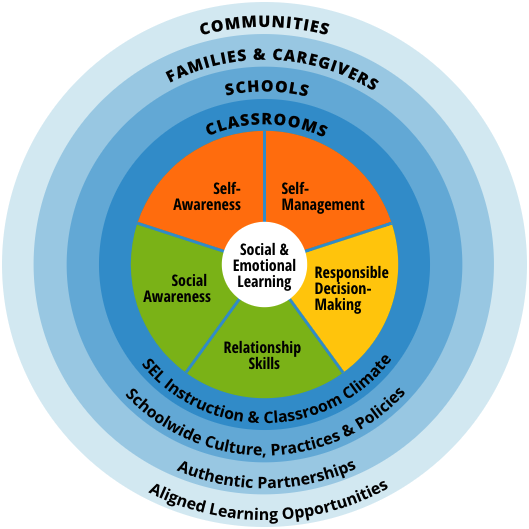 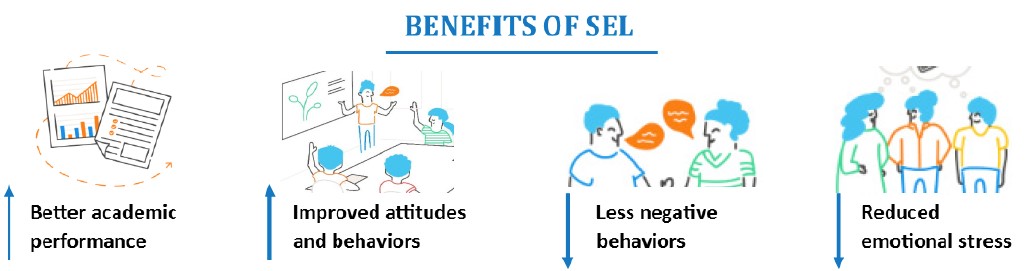 Rocky Aliberti is a mindfulness and SEL teacher, coach, and mentor working with schools, athletes, and business professionals. His purpose is to cultivate self-awareness, self-regulation, and self-mastery for our overall development in life performance, wellbeing, interpersonal and social growth. 

He has an extensive background in mindfulness, for years studying under and working alongside Michael Jordan and Kobe Bryant’s mindfulness and performance expert, George Mumford. 

He’s also been trained through the CASEL framework, University of Pennsylvania Mindfulness Based Stress Reduction program, ACE Behavioral Change Specialist and Health Coaching certifications, Center for Adolescent Studies Advanced Trauma-Informed Care for Professionals Working with Youth and Teaching Mindfulness to Teens among others. Rocky is a married husband and father of three, born and raised in South Jersey.
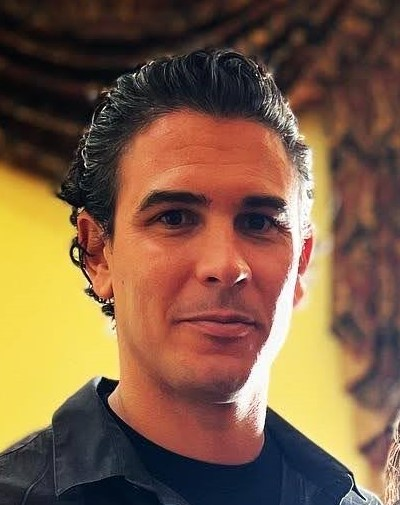 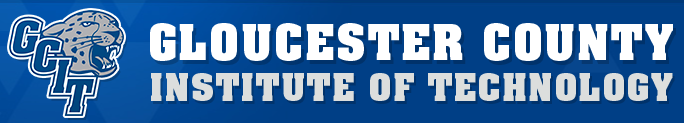 SOCIAL AND EMOTIONAL LEARNING
Wellness Coaching
Helen Morris, a Columbia University Certified Coach, offers individualized virtual sessions to our parents/guardians to focus on approaches that will make a meaningful difference as we nurture ourselves and our children. 

If you would like your child to participate, a parent or guardian must be present.
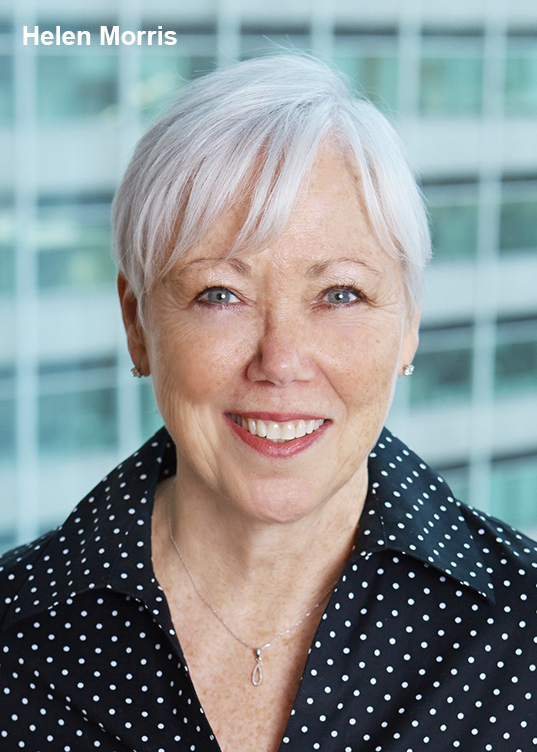 Working with a Coach
Coaching is a partnership designed to help you address your unique, immediate and long-term issues, needs and challenges. 

Through the coaching process you will:
Clarify goals: identify what success will look like and what might get in your way
Explore options: generate new thinking, insights, perspectives and mindset
Create an action plan: implement strategies to confidently navigate forward while nurturing yourself and your family
SY2023-24 Title I  Q & A

Dr. Gina Mateka
Chief Academic Officer
gmateka@gcecnj.org
856-468-1445 xt 2406